GEOMETRIYA
7- sinf
Mavzu: Masalalar yechish
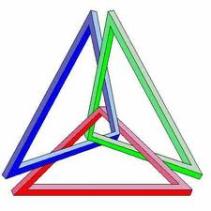 Mustahkamlash
В
Qanday elementlar tengligi 
uchburchaklar tengligining 
1- alomatini ifodalaydi?
F
Е
D
А
с
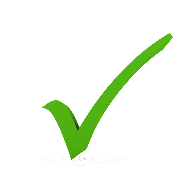 3. ВС = ЕF
1. АВ = DЕ
Mustahkamlash
В
F
Е
Qanday elementlar tengligi 
uchburchaklar tengligining 
2- alomatini ifodalaydi?
D
А
с
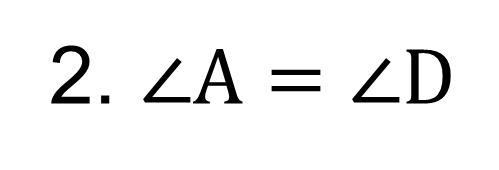 3. ВС = ЕF
1. АC = DЕ
Mustahkamlash
Qanday elementlar tengligi 
uchburchaklar tengligining 
3- alomatini ifodalaydi?
F
В
Е
D
А
с
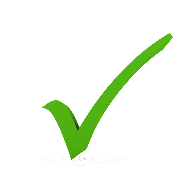 3. AВ = ЕD
1. АC = DЕ
Noma‘lum y burchakni toping.
C
B
O
78⁰
6 cm
y
D
A
Chizma asosida AC va BD kesmani toping
B
C
2,4
AC, BD - ?
E
2,4
4,5
4,5
AC = AE + EC
BD = BE + ED
A
D
Yechish: AE = ED = 4,5 (∆AED – teng yonli)
BD = 2,4 + 4,5 = 6,9
Javob: 2,4 va 6,9
С
Isbot qilish kerak: ΔАВО = ΔСDО
В
О
D
А
Uhburchaklar tengligining 2- alamatiga asosan tengdir.
Masala
Rasmda berilganlarga ko‘ra ∆ABC=∆CDA ekanligini isbotlang.
AD = CB
AC = BD
AB - umumiy tomon
1
D
A
2
3
B
C
Masala
Rasmda nechta o‘zaro teng uchburchaklar jufti borligini aniqlang.
B
C
O
D
A
1.   ∆AOB =∆COD
Masala
Rasmda nechta o‘zaro teng uchburchaklar jufti borligini aniqlang.
B
C
O
D
A
2.   ∆ABC =∆BCD
Masala
Rasmda nechta o‘zaro teng uchburchaklar jufti borligini aniqlang.
B
C
O
D
A
3.  ∆ABD =∆ACD
Masala
Rasmda nechta o‘zaro teng uchburchaklar jufti borligini aniqlang.
1
∆AOB =∆COD
B
C
2
∆ABC =∆BCD
O
3
∆ABD =∆ACD
D
A
Masala
В
Berilgan:  АВ = ВС
                  АD = КС
Isbot qilish kerak:  
∆ DВК – teng yonli ekanligini.
А
К
С
D
Mustaqil bajarish uchun topshiriqlar
Darslikning  72 - sahifasidagi 
  4-12– masalalarni yechish
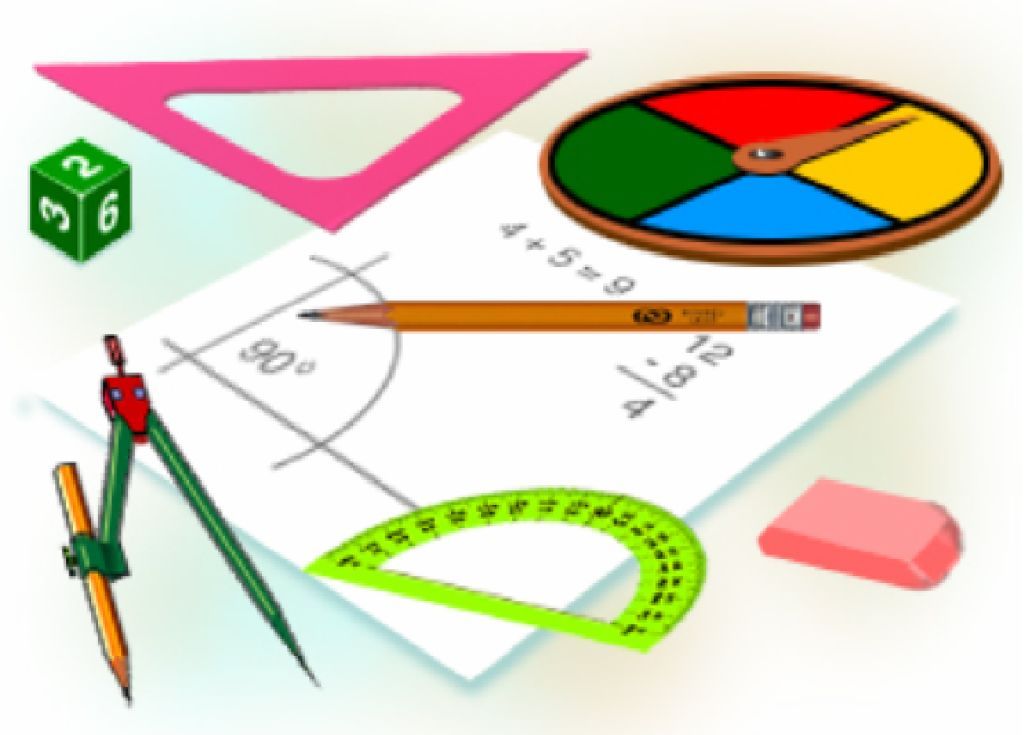